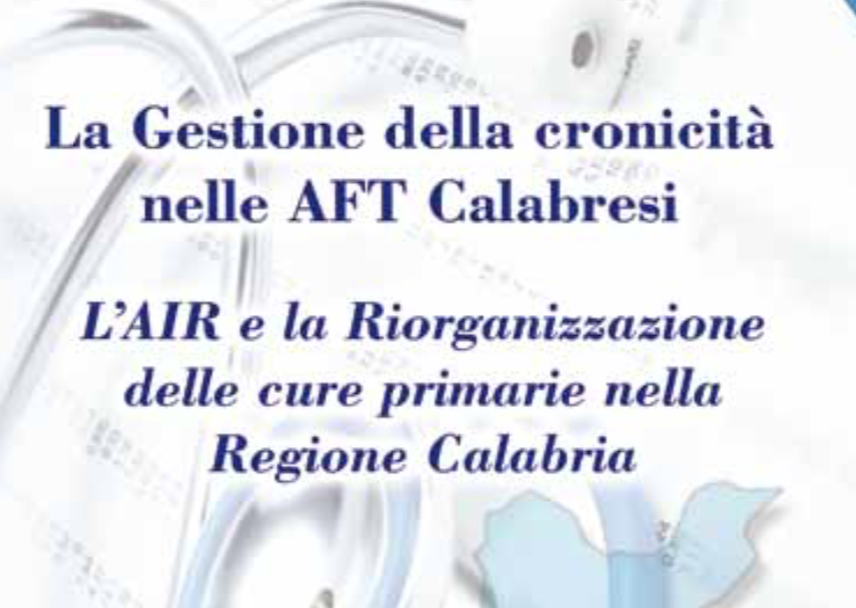 La gestione delle patologie croniche nelle AFT 



Dott. Rosalbino Cerra
Motivazioni
La riduzione progressiva del finanziamento del SSN, impone una riqualificazione dei servizi e una corretta allocazione delle risorse.

In Calabria, regione in piano di rientro, negli anni 80/90 si è sviluppato un sistema ospedalocentrico, che ha privato la medicina del territorio di risorse, bloccandone di fatto lo sviluppo, per costruire una serie di piccoli ospedali, inefficienti e pericolosi. Motivazioni politiche miopi e prive di ogni progettualità sostenibile economicamente, hanno privato i cittadini Calabresi di Ospedali di alta specialità  e di un sistema territoriale adeguato alle esigenze.
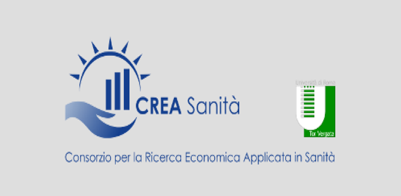 Controllo delle patologie croniche
Organizzazione presente attualmente in Calabria .
Patologie interessate dal progetto
Diabete mellito

Ipertensione arteriosa

Broncopatia cronica ostruttiva
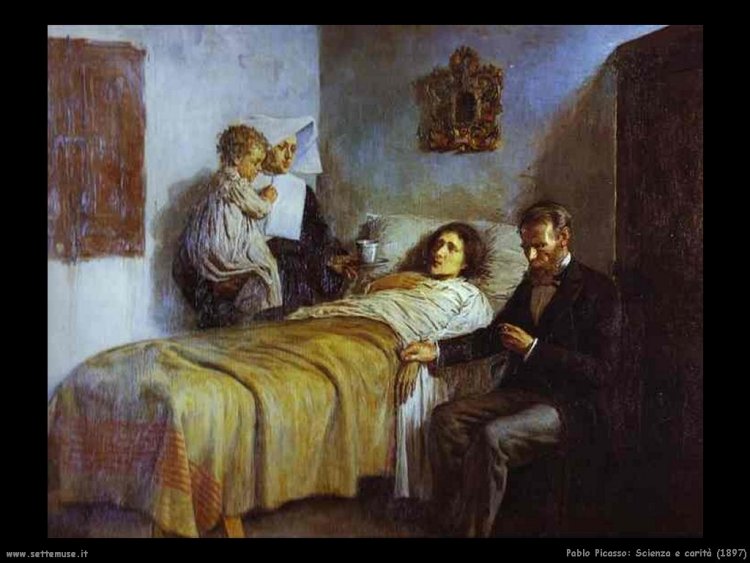 Problematiche attuali
Assenza di un sistema di “rete” tra medici di medicina generale e specialisti
Liste d’attesa
Scarsa valorizzazione dei ruoli professionali
Eccessiva burocrazia
Pdta Bpco  2015         Qualche piccola riflessione !!!!!!!!
Pazienti affetti  da  patologie croniche
Prestazioni              specialistiche
Cosa è stato proposto i Calabria Riorganizzazione delle sistema di cure territoriali AFT / UCCP
Organizzazione del sistema  AFT / UCCP 

Apertura H/12  o h/24 

Codici bianchi trattati dalla medicina generale da 13.000 a 18.000 

Codici bianchi in accesso in PS da 157 al giorno
E’ possibile affrontare il complesso problema della “ presa in carico” dei pazienti affetti da patologia croniche  ???
La sola specialistica , un sistema di II° livello con assistenza infermieristica ? 
Il solo medico di famiglia ? 
Un medico di famiglia con assistente di studio, infermiere, collegamento con l’assistenza specialistica per pazienti ad elevata complessità
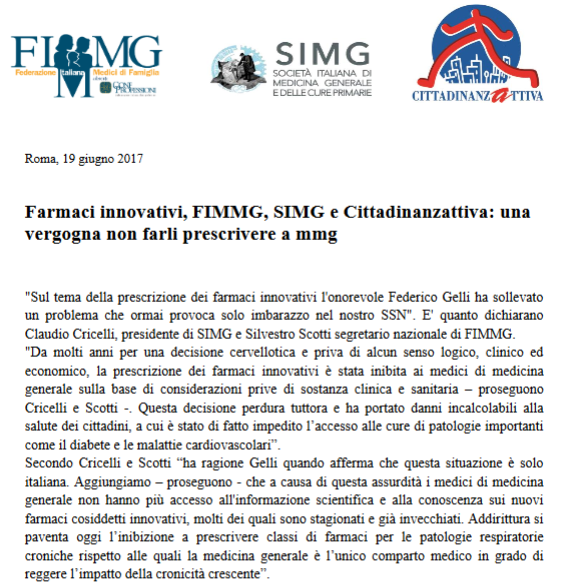 Situazione attuale
Depotenziare professionalmente la medicina generale, puntando alla sola specialistica si è dimostrata fallimentare .
Il medico di Medicina Generale può affrontare da solo la gestione delle patologie croniche ?
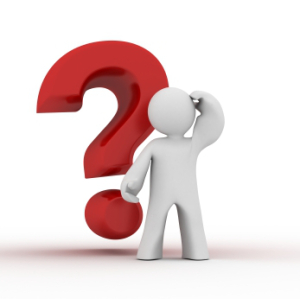 COUNSELING BREVE: 18 0RE/ANNO            (SOLO 1 VOLTA/ANNO…MA CI VIENE RICHIESTO DI RIPETERLO OGNI VOLTA CHE VIENE IL PAZIENTE FUMATORE!)
ALTRE AZIONI: 48,5 ORE/ANNO

TOTALE: CIRCA 70 ORE/ANNO                             (PARI A CIRCA 15 GIORNI LAVORATIVI/MEDI ALL’ANNO DA FARE IN OFF OFFICE, DA AGGIUNGERE ALLA QUOTIDIANA ATTIVITA’ LAVORATIVA, SOLO PER LA BPCO!)
Il medico di famiglia è il medico della persona   a ……………….
Ma deve occuparsi di Ipertensione, diabete, osteoporosi, bpco, asma, allegie, coliche renali, gozzo tiroideo, dolore, osteoartrosi, artrite reumatoide,  ect. Ect. Ect
E’ necessario un sistema organizzato a supporto del MMG
Ci sono margini per  ridurre i costi delle patologie croniche e migliorare le prestazioni offerte dal  SSN ?
E’ possibile ipotizzare un modello organizzativo per la gestione delle patologie croniche che possa avere queste caratteristiche?    

Uniforme accesso ai servizi per tutti i cittadini 
Un sistema compatibile con le risorse
Un sistema sostenibile nel tempo
Progetto in sintesi
deburocratizzazione del servizio
costituzione della rete territoriale
Valorizzazione professionale
Maggior efficacia e minor costo nella gestione delle patologie croniche
PERCHE’  SCEGLIERE LA MEDICINA GENERALE ??
Migliora l’assistenza ai malati cronici
Libera IMMEDIATAMENTE risorse pubbliche:
1. decongestiona i servizi di emergenza
2. decongestiona le strutture di 2° e 3°  livello
3. Ha un costo nettamente più basso 
4. Riduce i costi indiretti (giornate lavorative perse; costi per le famiglie, etc.)
Dati NCP su 140.000 pazienti
RICOVERI PER RIACUTIZZAZIONE DI BPCO   dati CZ
Organizzazione : ruoli e competenze              dal PDTA   al  PAI
Medico di medicina generale                                                                                   
                                                                                                     specialista ambulatoriale                         

Assistente di studio medico
                                                                           
Infermiere                                                              
                                                                                             cartella clinica condivisa
Organizzazione del lavoro in Team
Ruolo ……….. ….del Medico 

Compiti …………Assistente di studio medico 

Ruolo ……………Infermiere 

                                               Condizioni per invio allo specialista
RUOLO DELLA MEDICINA GENERALE 
Prevenzione 
Educazione sanitaria e stili di vita
Diagnosi 
Stratificazione del rischio e della gravità 
Terapia 
Controllo a lungo termine
Elaborazione di un P.A.I.
Le principali criticità di gestione della BPCO in MG 

Basso sospetto diagnostico nelle fasi iniziali di patologia, spesso a causa della sottovalutazione dei sintomi e dei fattori di rischio, da parte dei pazienti, ma anche da parte del MMG;
Conseguente sottodiagnosi della BPCO;
Scarso utilizzo della spirometria con ancora troppe diagnosi su base clinica, insufficiente valutazione dei sintomi e delle riacutizzazioni, con conseguente mancata stadiazione e inappropriatezza della terapia;
Insufficiente monitoraggio funzionale e dei sintomi;
Bassa aderenza alla terapia farmacologica, come dimostrato dai dati riportati nei report di HS e del rapporto OSMED sui farmaci;
Difficoltà di gestione della BPCO negli stadi più avanzati, con necessità spesso  di ossigenoterapia e gestione multi-disciplinare dei pazienti con comorbidità e fragilità.
Obiettivi: Ipertensione Arteriosa
Controllo S.L.G. di almeno il 70% dei pazienti affetti da ipertensione arteriosa. 
Riduzione dei ricoveri ospedalieri con drg primario di ipertensione arteriosa del 5% .
Impostazione terapia farmacologica e stili di vita con riduzione del rischio cardiovascolare pari almeno al 5%. Nei pazienti con RCV superiore al 20%
Obiettivi nel Diabete
Individuazione dei pazienti con alterata glicemia a digiuno.           
Promozione degli stili di vita e stretto controllo dei parametri (visite programmate). 
Controllo programmato s.l.g. di almeno il 70% dei pazienti diabetici. 
Riduzione del livello di emoglobina glicata sino a 6,5 o comunque di almeno un punto rispetto alla presa in carico. 
Riduzione del 5% del rischio cardiovascolare per i pazienti con RCV superiore al 20%
Obiettivi : BPCO
rilievo di almeno il 70% dei pazienti a rischio. (emersione della patologia e comunicazione dei dati)
Vaccinazione antiinfluenzale pari almeno all’80% dei pazienti bpco
Vaccinazione APC in almeno il 50% dei pazienti BPCO
Aderenza alla terapia per almeno il 50% dei pazienti con diagnosi 
Riduzione del 10% dei ricoveri per BPCO (DRG primario) nei pazienti presi in carico rispetto alla media nazionale.
Innovare ………….. senza dimenticare le nostre origini Grazie per la vostra attenzione         rosalbino.cerra@gmail.com